The Two Types of Subnetting Problems
Type I: “How many?”
How many subnets are supported?
How many hosts are provided in each subnet?

Type II: “Which one(s)?”
In which subnet does an address fall?
What is the broadcast address of a subnet?
What is the valid host range of a subnet?
Copyright © 2005-2016, Talskan Technologies, LLC
1
The Four Clues
There are four pieces of information that unlock the secrets of subnetting problems:

The original subnet mask (osm) we started with

The revised subnet mask (rsm) to be used

Bit 32 is always the end of the host ID. (the eoh)

The next multiple of 8 (nm8) that is greater than the rsm (can only be 8, 16, 24, or 32)
Copyright © 2005-2016, Talskan Technologies, LLC
2
Using the Four Clues
Only some of the four clues are required for each type of problem, but the rsm is required for both types.

Type I requires:
The osm
The rsm
The eoh (always 32)

Type II requires:
The rsm
The nm8
Copyright © 2005-2016, Talskan Technologies, LLC
3
Using the Four Clues
When finding the number of subnets and hosts, you have to pay attention to where their bits begin and end.

Type I requires:
The osm
The rsm
The eoh (always 32)
rsm
– osm
# of subnet bits
= # of subnets
2
subnet bits
host bits
0
osm
rsm
32 (eoh)
Copyright © 2005-2016, Talskan Technologies, LLC
4
Using the Four Clues
When finding the number of subnets and hosts, you have to pay attention to where their bits begin and end.

Type I requires:
The osm
The rsm
The eoh (always 32)
eoh
– rsm

# of host bits
– 2 = # of hosts
	per subnet
2
subnet bits
host bits
0
osm
rsm
32 (eoh)
Copyright © 2005-2016, Talskan Technologies, LLC
5
Using the Four Clues
The secret to listing the subnets is to identify the octet that changes and by which power of 2.





Type II requires:
The rsm
The nm8
0
8
16
24 (nm8)
32
rsm
interesting octet
number of host bits in the interesting octet dictate how the octet will increment from one subnet to the next
Copyright © 2005-2016, Talskan Technologies, LLC
6
Using the Four Clues
The secret to listing the subnets is to identify the octet that changes and by which power of 2.





Type II requires:
The rsm
The nm8
0
8
16
32
rsm
24 (nm8)
number of the octet that is interesting
nm8   / 8 = 
 – rsm
# of host bits in the
interesting octet
increment of the
interesting octet
2                =
Copyright © 2005-2016, Talskan Technologies, LLC
7
Subnetting Class C Addresses
Copyright © 2005-2016, Talskan Technologies, LLC
8
Subnetting Class C Addresses
Copyright © 2005-2016, Talskan Technologies, LLC
9
Subnetting Class C Addresses
27
– 24

3
rsm
– osm
# of subnet bits
= 8
2
= # of subnets
2
Copyright © 2005-2016, Talskan Technologies, LLC
10
Subnetting Class C Addresses
Copyright © 2005-2016, Talskan Technologies, LLC
11
Subnetting Class C Addresses
eoh
– rsm

# of host bits
32
– 27

5
– 2 = 30
2
– 2 = # of hosts
	per subnet
2
Copyright © 2005-2013, Talskan Technologies, LLC
12
Subnetting Class C Addresses
32 / 8 = 4 
   – 27

            5
2  = 32
number of the octet that is interesting
nm8   / 8 = 
– rsm
# of host bits in the
interesting octet
increment of the
interesting octet
2                =
Copyright © 2005-2013, Talskan Technologies, LLC
13
Subnetting Class C Addresses
192.168.1.0
Copyright © 2005-2013, Talskan Technologies, LLC
14
Subnetting Class C Addresses
192.168.1.0
192.168.1.32
Copyright © 2005-2013, Talskan Technologies, LLC
15
Subnetting Class C Addresses
192.168.1.0
192.168.1.32
192.168.1.64
Copyright © 2005-2013, Talskan Technologies, LLC
16
Subnetting Class C Addresses
192.168.1.0
192.168.1.32
192.168.1.64
192.168.1.96
Copyright © 2005-2013, Talskan Technologies, LLC
17
Subnetting Class C Addresses
192.168.1.0
192.168.1.32
192.168.1.64
192.168.1.96
192.168.1.128
Copyright © 2005-2013, Talskan Technologies, LLC
18
Subnetting Class C Addresses
192.168.1.0
192.168.1.32
192.168.1.64
192.168.1.96
192.168.1.128
192.168.1.160
Copyright © 2005-2013, Talskan Technologies, LLC
19
Subnetting Class C Addresses
192.168.1.0
192.168.1.32
192.168.1.64
192.168.1.96
192.168.1.128
192.168.1.160
192.168.1.192
Copyright © 2005-2013, Talskan Technologies, LLC
20
Subnetting Class C Addresses
192.168.1.0
192.168.1.32
192.168.1.64
192.168.1.96
192.168.1.128
192.168.1.160
192.168.1.192
192.168.1.224
Copyright © 2005-2013, Talskan Technologies, LLC
21
Subnetting Class C Addresses
Copyright © 2005-2013, Talskan Technologies, LLC
22
Subnetting Class C Addresses
Following is the fast way to spot the four special addresses (for subnet 192.168.1.32):

Start with the subnet address.

The broadcast is right before the next subnet address.

The first address is right after the subnet address.

The last address is right before the broadcast address.
Copyright © 2005-2013, Talskan Technologies, LLC
23
Subnetting Class C Addresses
Following is the fast way to spot the four special addresses (for subnet 192.168.1.32):

Start with the subnet address.

The broadcast is right before the next subnet address.

The first address is right after the subnet address.

The last address is right before the broadcast address.
192.168.1.32
Copyright © 2005-2013, Talskan Technologies, LLC
24
192.168.1.32
192.168.1.63 is right before 192.168.1.64
Subnetting Class C Addresses
Following is the fast way to spot the four special addresses (for subnet 192.168.1.32):

Start with the subnet address.

The broadcast is right before the next subnet address.

The first address is right after the subnet address.

The last address is right before the broadcast address.
Copyright © 2005-2013, Talskan Technologies, LLC
25
192.168.1.32
192.168.1.63 is right before 192.168.1.64
192.168.1.33 is right after 192.168.1.32
Subnetting Class C Addresses
Following is the fast way to spot the four special addresses (for subnet 192.168.1.32):

Start with the subnet address.

The broadcast is right before the next subnet address.

The first address is right after the subnet address.

The last address is right before the broadcast address.
Copyright © 2005-2013, Talskan Technologies, LLC
26
192.168.1.32
192.168.1.63 is right before 192.168.1.64
192.168.1.33 is right after 192.168.1.32
Subnetting Class C Addresses
Following is the fast way to spot the four special addresses (for subnet 192.168.1.32):

Start with the subnet address.

The broadcast is right before the next subnet address.

The first address is right after the subnet address.

The last address is right before the broadcast address.
192.168.1.62 is right before 192.168.1.63
Copyright © 2005-2013, Talskan Technologies, LLC
27
The Formulas
rsm
– osm
# of subnet bits
32
– rsm

# of host bits
= # of subnets
– 2 = # of hosts
	per subnet
2
2
number of the octet that is interesting
nm8   / 8 = 
 – rsm
# of host bits in the
interesting octet
increment of the
interesting octet
2                =
Copyright © 2005-2013, Talskan Technologies, LLC
28
End System Subnet Mask Operation
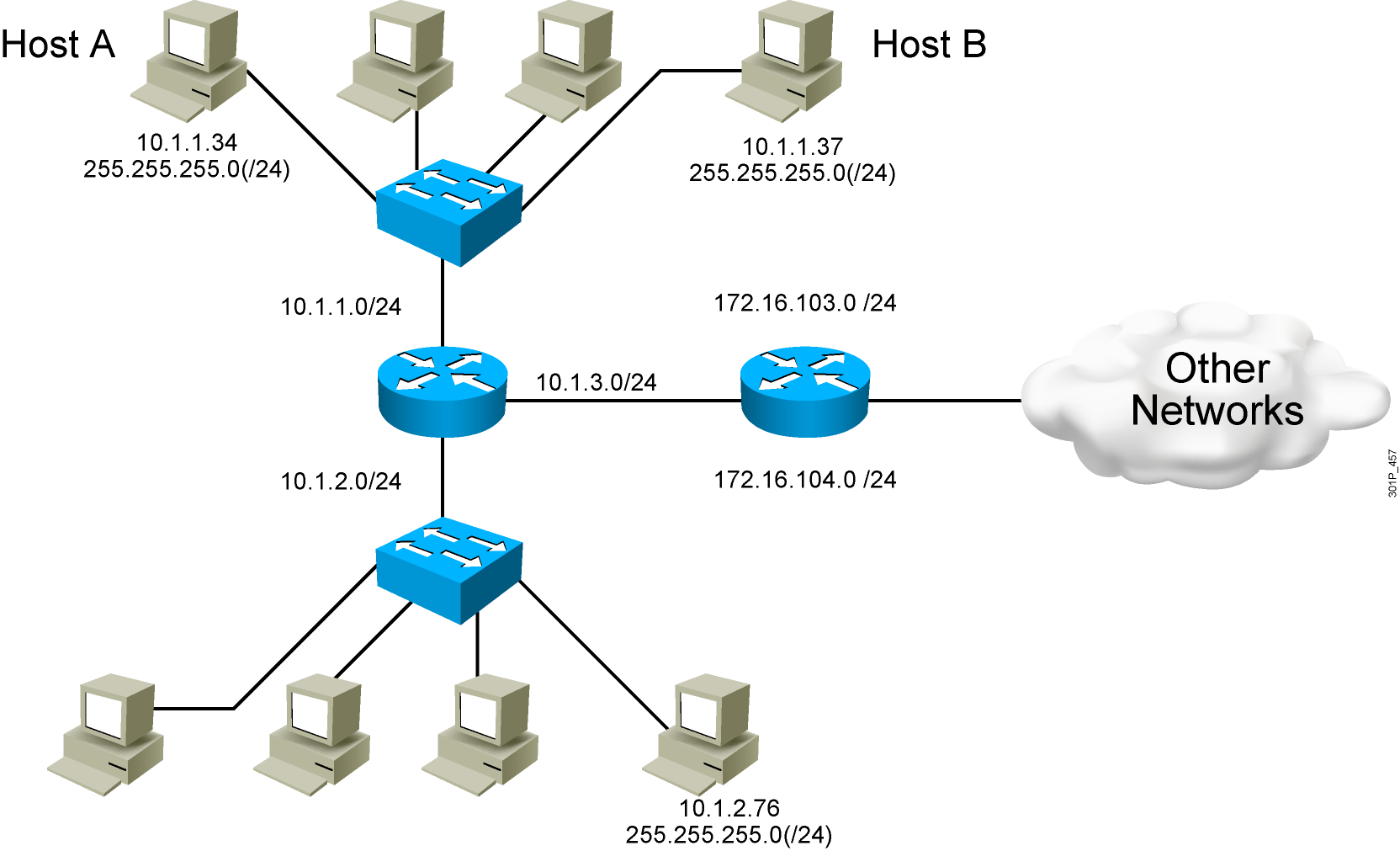 Copyright © 2005-2013, Talskan Technologies, LLC
29